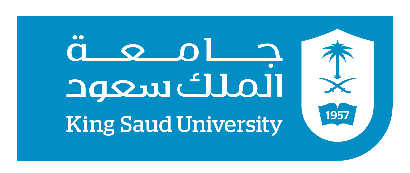 1212 مالمبادئ الإدارة الماليةالمحاضرة الثانيةالوحدة الثانية : مصادر التمويل قصير الأجل
جامعة الملك سعود – كلية الدراسات التطبيقية وخدمة المجتمع – 1212 مال: مبادئ الإدارة المالية – المحاضرة الثانية
جامعة الملك سعود – كلية الدراسات التطبيقية وخدمة المجتمع – 1212 مال: مبادئ الإدارة المالية – المحاضرة الثالثة
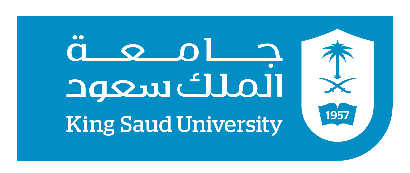 أهداف المنشأة
 بعد دراسة هذا الفصل، يتوقع من الطالب أن يكون قادراً على:
فهم ماهية مصادر التمويل.
شرح مصادر التمويل قصيرة الاجل و آلياتها و استخداماتها.
جامعة الملك سعود – كلية الدراسات التطبيقية وخدمة المجتمع – 1212 مال: مبادئ الإدارة المالية – المحاضرة الثانية
هو حصول الأفراد والشركات على الأموال (السيولة النقدية) من مصادر التمويل المختلفة وذلك لسد احتياجاتهم من السيولة النقدية. وعادة ما يلجأ الأفراد والشركات التجارية للحصول على التمويل عند حدوث عجز في السيولة النقدية لدى المستفيدين من التمويل، بسبب تجاوز الإنفاق حدود ما هو متوفر من السيولة، أو لتمويل الاستثمارات الرأسمالية.
مفهوم التمويل
جامعة الملك سعود – كلية الدراسات التطبيقية وخدمة المجتمع – 1212 مال: مبادئ الإدارة المالية – المحاضرة الثانية
تكمن في الحاجة إلى الأموال فتزداد بزيادة الحاجة إلى المال وتنقص بنقصان هذه الحاجة. ويرجع التمويل في أصله سواء كان عاماً أم خاصاً إلى الحاجة الاقتصادية للسلع والخدمات.
ضرورة توفر رأس المال اللازم للعمليات والأنشطة الإنتاجية والتسويقية... سواء كانت هذه العمليات تتسم بطابع مرحلي أو بطابع موسمي أو كانت تتسم بطابع استراتيجي طويل الأمد، تتعلق بتواجد المنشأة الاقتصادية في ساحة المنافسة أو الصراع من أجل البقاء.
أهمية الدخل كأحد المصادر الأساسية للتمويل الذي ينجم عن الدخل، فمع زيادة الدخل يمكن أن يزداد القسط القابل للادخار وبالتالي يزداد مصدر التمويل.
أهمية التمويل
جامعة الملك سعود – كلية الدراسات التطبيقية وخدمة المجتمع – 1212 مال: مبادئ الإدارة المالية – المحاضرة الثانية
عرض الهيكل المالي طريقة التمويل في المنشأة هو يشكل الجانب الأيسر في الميزانية العمومية، ويتكون من التمويل الممتلك، ومن التمويل المقترض.. والذي يتضمن شكلين من التمويل الدائم والتمويل المؤقت، حيث يسمى الأول بهيكل رأس المال والذي يضمن مصادر التمويل طويلة الأجل الدائم من الهيكل المالي، أي أن هيكل رأس المال هو ذلك الجزء الدائم من الهيكل المالي الذي يمثل رأس المال الممتلك (الأسهم العادي، والأسهم الممتازة، الأرباح المحتجزة، والاحتياطيات) والجزء الثاني يعرض المطلوبات الثابتة والمطلوبات المتداولة.
الهيكل المالي
جامعة الملك سعود – كلية الدراسات التطبيقية وخدمة المجتمع – 1212 مال: مبادئ الإدارة المالية – المحاضرة الثانية
تمويل مصاريف التأسيس.
تمويل رأس المال العامل.
تمويل التوسعات الرأسية والأفقية.
سد فجوة العجز بقائمة التدفقات النقدية.
تمويل عمليات الاستحواذ والإندماج.
أغراض التمويل
جامعة الملك سعود – كلية الدراسات التطبيقية وخدمة المجتمع – 1212 مال: مبادئ الإدارة المالية – المحاضرة الثانية
هناك أنواع مختلفة من مصادر التمويل وسوف نتناولها من خلال المعيار الزمني في تقسيمها، ويجب مقارنة تكلفة مصادر التمويل بمعدل العائد على الاستثمار حتى يمكن اتخاذ القرار الخاص بالالتجاء إلى القروض ، وذلك في حالة عدم وجود مشاكل أخرى خاصة بالحصول على القروض أو المصادر الأخرى البديلة
مصادر التمويل
جامعة الملك سعود – كلية الدراسات التطبيقية وخدمة المجتمع – 1212 مال: مبادئ الإدارة المالية – المحاضرة الثانية
وهذا النوع من المصادر تقوم المنظمة بالحصول عليه من الداخل في السنوات الأولى لإنشائها مثل الاحتياطي والأرباح المحتجزة غير الموزعة والأسهم العادية والممتازة، أو قد يتم الحصول عليها من خارج المنظمة مثل القروض والسندات... يمكن القول إن مصادر التمويل طويلة الأجل تنقسم إلى نوعين:أولاً: مصادر التمويل الذاتية أو الداخليةثانياً: مصادر التمويل الخارجية
التمويل طويل الأجل
جامعة الملك سعود – كلية الدراسات التطبيقية وخدمة المجتمع – 1212 مال: مبادئ الإدارة المالية – المحاضرة الثانية
عادة ما تكون استحقاقات التمويل متوسط الأجل من سنة إلى ثلاثة سنوات، وهي واقعة بين التمويل طويل وقصير الأجل، وتعتبر شركات التأمين والمستثمرين القانونيين والمصارف من أهم المصادر لهذا النوع من التمويل.
التمويل متوسط الأجل
جامعة الملك سعود – كلية الدراسات التطبيقية وخدمة المجتمع – 1212 مال: مبادئ الإدارة المالية – المحاضرة الثانية
تمتد فترة هذا النوع إلى سنة أو أقل وهو ضروري لتأمين جزء كبير من الموجودات المتداولة للمنشأة (رأس المال العامل). يتميز هذا النوع من التمويل بالسهولة حيث يتم الحصول عليه بسهولة نتيجة وجود منشآت توظف أموالها في هذا المجال، أما مصادر التمويل قصيرة الأجل فهي:
 الائتمان التجاري (الدائنون).المستحقات.الأوراق التجاريةالقروض المصرفية
التمويل قصير الأجل
جامعة الملك سعود – كلية الدراسات التطبيقية وخدمة المجتمع – 1212 مال: مبادئ الإدارة المالية – المحاضرة الثانية
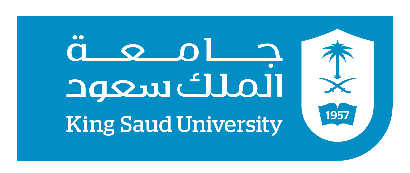 أنواع مصادر التمويل قصيرة الأجل
الائتمان التجاري
الائتمان المصرفي
جامعة الملك سعود – كلية الدراسات التطبيقية وخدمة المجتمع – 1212 مال: مبادئ الإدارة المالية – المحاضرة الثانية
جامعة الملك سعود – كلية الدراسات التطبيقية وخدمة المجتمع – 1212 مال: مبادئ الإدارة المالية – المحاضرة الثالثة
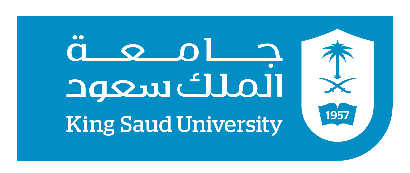 الائتمان التجاري
يعتبر الائتمان التجاري شكلاً من أشكال التمويل قصير الأجل الذي تحصل عليه المنشأة من الموردين، ويتمثل هذا النوع من التمويل في قيمة المشتريات الآجلة للسلع التي تتاجر فيها، أو تستخدمها المنشأة في العملية الصناعية
 ويعد الائتمان التجاري من أهم مصادر التمويل قصيرة الأجل التي تعتمد عليه المنشآت بدرجة أكبر من اعتمادها على الائتمان المصرفي، أو من غيره من المصادر الأخرى.
جامعة الملك سعود – كلية الدراسات التطبيقية وخدمة المجتمع – 1212 مال: مبادئ الإدارة المالية – المحاضرة الثانية
جامعة الملك سعود – كلية الدراسات التطبيقية وخدمة المجتمع – 1212 مال: مبادئ الإدارة المالية – المحاضرة الثالثة
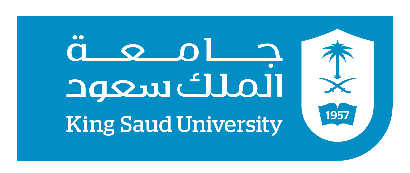 الائتمان التجاري
أولا/ في حال الائتمان التجاري بدون خصم والذي تتم صياغته كالتالي:
صافي 60 يوم على سبيل المثال، فإن تكلفته = صفر ولكن بشرط أن تكون قيمة الشراء الآجل = قيمة الشراء النقدي.
إذا اختلفت القيمتان يصبح للائتمان التجاري تكلفة موجبة كما توضح المعادلة الآتية:
تكلفة التمويل في حال الائتمان التجاري
الشراء الآجل – الشراء النقدي
الشراء النقدي
360
60
360
فترة الائتمان
50000 – 50000
50000
x
x
مثال:
بافتراض ائتمان تجاري بغير خصم صافي 60 يوم وكانت قيمة الائتمان 50000 ريال وهي أيضًا قيمة الشراء النقدي، فما هي تكلفة الائتمان في هذه الحالة؟
- بتطبيق المعادلة السابقة يُخبرنا أن التكلفة = صفر
= صفر
جامعة الملك سعود – كلية الدراسات التطبيقية وخدمة المجتمع – 1212 مال: مبادئ الإدارة المالية – المحاضرة الثانية
جامعة الملك سعود – كلية الدراسات التطبيقية وخدمة المجتمع – 1212 مال: مبادئ الإدارة المالية – المحاضرة الثالثة
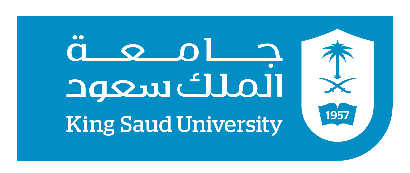 الائتمان التجاري
مثال:
إذا افترضنا أن قيمة الشراء الآجل (الائتمان) 50000 ريال
وأن قيمة الشراء النقدي 49000 ريال ، فما هي تكلفة الائتمان الان؟
تكلفة التمويل في حال الائتمان التجاري
= 12%
50000    – 49000
49000
360
60
x
جامعة الملك سعود – كلية الدراسات التطبيقية وخدمة المجتمع – 1212 مال: مبادئ الإدارة المالية – المحاضرة الثانية
جامعة الملك سعود – كلية الدراسات التطبيقية وخدمة المجتمع – 1212 مال: مبادئ الإدارة المالية – المحاضرة الثالثة
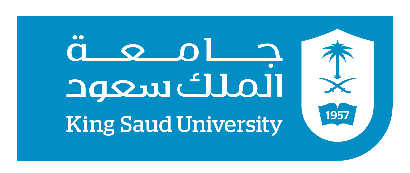 الائتمان التجاري
ثانيًا/ إذا كان الائتمان التجاري بخصم فإن صياغته 10/2 – صافي 60 يوم
ويعني أن المورد يمنح المنظمة خصم 2% من قيمة الائتمان إذا دفعت خلال 10 أيام، وغذا فشلت المنظمة في الدفع خلال المدة وجب عليها دفع المبلغ كاملاً في مدة لا تزيد عن 60 يوم.
إذا نجحت المنظمة في الاستفادة من الخصم فإن تكلفة الائتمان التجاري = صفر، وإذا فشلت فإن تكلفته تكون مرتفعة كما توضح المعادلة الآتية:
تكلفة التمويل في حال الائتمان التجاري
= 14,7 %
= صفر
360
فترة الائتمان – فترة الخصم
360
50
360
50
صفر
1 - صفر
2%
1 - 2%
نسبة الخصم
1 – نسبة الخصم
x
x
x
في حال الفشل من الاستفادة من الخصم
في حال الاستفادة من الخصم
جامعة الملك سعود – كلية الدراسات التطبيقية وخدمة المجتمع – 1212 مال: مبادئ الإدارة المالية – المحاضرة الثانية
جامعة الملك سعود – كلية الدراسات التطبيقية وخدمة المجتمع – 1212 مال: مبادئ الإدارة المالية – المحاضرة الثالثة
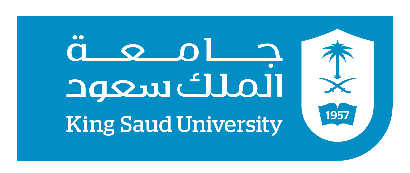 الائتمان المصرفي
يشير الائتمان المصرفي إلى القروض قصيرة الأجل التي تحصل عليها المنشأة  من البنوك، وتأتي أولوية اعتماد المنشآت عليه كمصدر للتمويل في المرتبة الثانية بعد الائتمان التجاري.
ومن مزايا هذا النوع من التمويل:
أقل تكلفة من الائتمان التجاري في حالة عدم استفادة المنشأة من الخصم.
مصدر لتمويل الأصول الثابتة للمنشأة التي تعاني من مشكلات في تمويل هذه الأصول من المصادر الطويلة الأجل.
أكثر مرونة من الائتمان التجاري لكونه في صورة نقدية.
جامعة الملك سعود – كلية الدراسات التطبيقية وخدمة المجتمع – 1212 مال: مبادئ الإدارة المالية – المحاضرة الثانية
جامعة الملك سعود – كلية الدراسات التطبيقية وخدمة المجتمع – 1212 مال: مبادئ الإدارة المالية – المحاضرة الثالثة
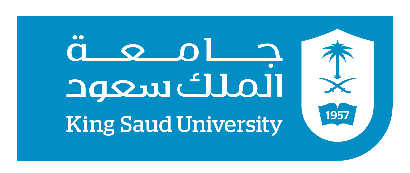 هل توجد شروط للائتمان المصرفي؟
جامعة الملك سعود – كلية الدراسات التطبيقية وخدمة المجتمع – 1212 مال: مبادئ الإدارة المالية – المحاضرة الثانية
جامعة الملك سعود – كلية الدراسات التطبيقية وخدمة المجتمع – 1212 مال: مبادئ الإدارة المالية – المحاضرة الثالثة
تقديم الرهونات
طلب توقيع طرف ثالث كضمان للتعاقد
طلب سداد الفائدة مقدمًا
سداد قيمة القرض على دفعات.. الخ
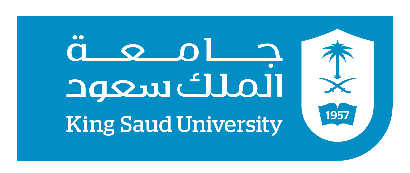 الائتمان المصرفي
في العادة تضع البنوك شروطًا للائتمان المصرفي بصورة قد تجعله غير متاح لبعض المنشآت، خاصة في حالة المنشآت صغيرة الحجم، أو التي تكون في بداية عهدها بالنشاط الذي تمارسه، أو في حالة عدم تميزها بمركز مالي قوي. 
تأخذ هذه الشروط أشكالاً متعددة مثل:




وبالطبع تؤثر هذه الشروط على تكلفة التمويل الذي تحصل عليه المنشأة من هذا المصدر.
جامعة الملك سعود – كلية الدراسات التطبيقية وخدمة المجتمع – 1212 مال: مبادئ الإدارة المالية – المحاضرة الثانية
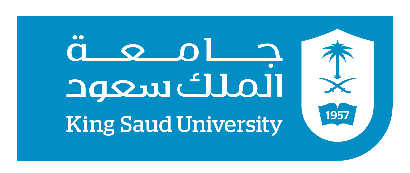 الائتمان المصرفي
مثال:
ترغب المنظمة في الحصول على قرض قصير الأجل بمبلغ 10000 ريال على أن تدفع فائدة 1000 ريال فما هي تكلفة القرض؟
تكلفة القرض تتمثل في معدل الفائدة الذي تدفعه المنظمة مقابل حصولها على القرض وتساوي:
تكلفة التمويل في حال الائتمان المصرفي
قيمة الفائدة
قيمة القرض
معدل الفائدة = 1000 ÷ 10000 = 10%
معدل الفائدة السابقة يُسمّى المعدل الاسمي وهو يساوي المعدل الحقيقي (الفعلي) إذا لم يفرض المصرف شروط معينة لقبوله تقديم القرض
جامعة الملك سعود – كلية الدراسات التطبيقية وخدمة المجتمع – 1212 مال: مبادئ الإدارة المالية – المحاضرة الثانية
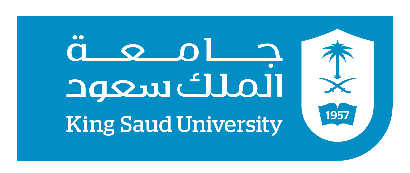 الائتمان المصرفي
أولاً/ تكلفة الائتمان المصرفي في ظل فرض شرط الرصيد المعوض:
يطلب البنك من المنظمة الاحتفاظ برصيد معوض كشرط لحصولها على القرض.
تكلفة التمويل في حال الائتمان المصرفي
= 11.7%
قيمة الفائدة
قيمة القرض – الرصيد المعوض
1000
10000–  1500
تكلفة القرض   =
مثال:
ترغب المنظمة في الحصول على قرض قصير الأجل بمبلغ 10000 ريال على أن تدفع فائدة 1000 ريال فما تكلفة القرض؟ اشترط البنك أن تحتفظ المنظمة بمبلغ 1500 ريال رصيد معوض، فما هي التكلفة قبل الضريبة؟
التكلفة بعد الضريبة= 11.7% (1-20%) = 9.3%
جامعة الملك سعود – كلية الدراسات التطبيقية وخدمة المجتمع – 1212 مال: مبادئ الإدارة المالية – المحاضرة الثانية
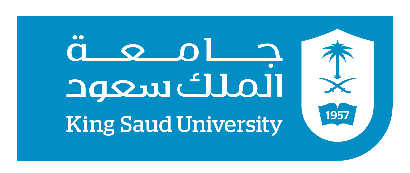 الائتمان المصرفي
ثانيًا/ تكلفة الائتمان المصرفي في ظل سداد القرض على دفعات :
تُحسب التكلفة في هذه الحالة بالمعادلة الاتية:
تكلفة التمويل في حال الائتمان المصرفي
2 X عدد الدفعات X  قيمة الفائدة
قيمة القرض (عدد الدفعات +1)
2 X 4X  1000
10000(4+1)
مثال:
ترغب المنظمة في الحصول على قرض قصير الأجل بمبلغ 10000 ريال على أن تدفع فائدة 1000 ريال فما تكلفة القرض؟ إذا اشترط البنك السداد على 4 دفعات، فما هي التكلفة قبل الضريبة؟
= 16%
التكلفة بعد الضريبة =  16% (1 – 20%) = 12.8%
جامعة الملك سعود – كلية الدراسات التطبيقية وخدمة المجتمع – 1212 مال: مبادئ الإدارة المالية – المحاضرة الثانية
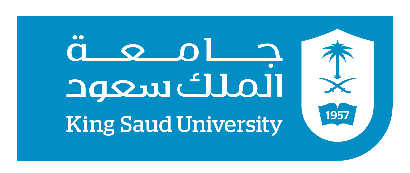 الائتمان المصرفي
ثانيًا/ تكلفة الائتمان المصرفي في ظل دفع قيمة الفائدة مقدمًا:
تُحسب التكلفة في هذه الحالة بالمعادلة الاتية:
تكلفة التمويل في حال الائتمان المصرفي
قيمة الفائدة
قيمة القرض – قيمة الفائدة
1000
10000 – 1000
= 11.1%
التكلفة بعد الضريبة = 11.1% (1-20%) = 8.8%
جامعة الملك سعود – كلية الدراسات التطبيقية وخدمة المجتمع – 1212 مال: مبادئ الإدارة المالية – المحاضرة الثانية
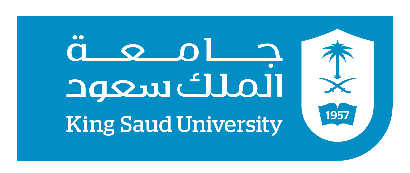 انتهت المحاضرة الثانية
جامعة الملك سعود – كلية الدراسات التطبيقية وخدمة المجتمع – 1212 مال: مبادئ الإدارة المالية – المحاضرة الثانية